Florian Dupas (Kwalia) & Yoann Le Scoul (Pika)
June 26, 2019
Creating the First DiViNa,the Future of Digital Comics
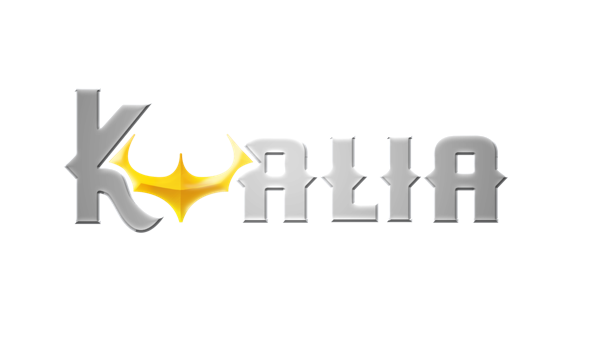 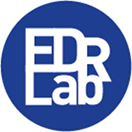 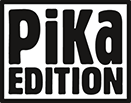 The Power of stories
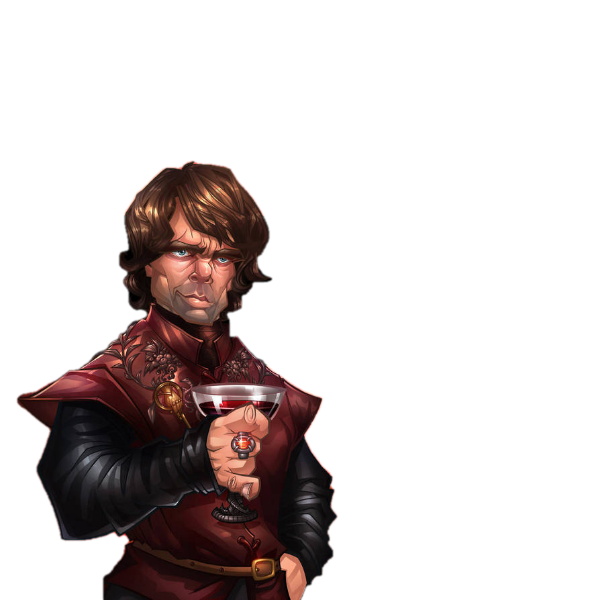 “What unites people?
Armies? Gold? Flags?
Stories.
There’s nothing in the worldmore powerful than a good story.”
– Tyrion Lannister(Game of Thrones)
© Bing Ratnapala
Kwalia’s Endeavor
Our mission: allow creators to leverage the powerof digital tools to create better visual narratives
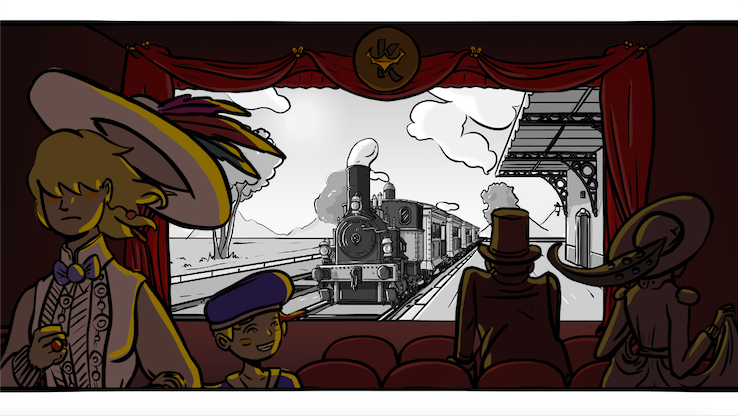 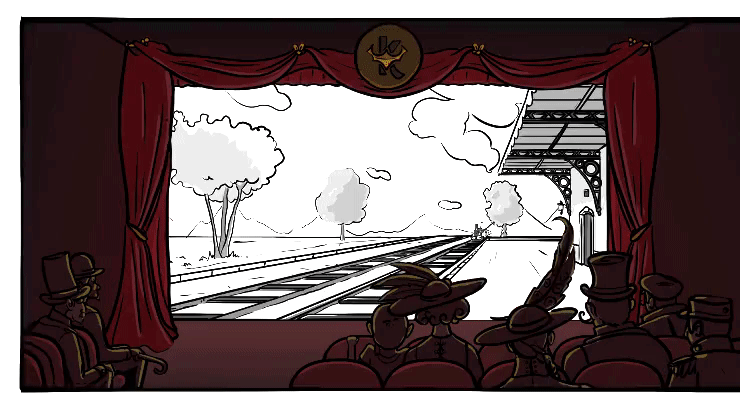 Giving Birth to the DiViNa Format
How can we all unite our efforts? By specifyinga standard format for digital visual narratives

The promise of the DiViNa format
Editorial control
Cost reduction through industrialization
Durability
+ Multilingual publications, digital library loans…
The BDCoMa’s Workflow
Launching a Pilot Project
Different objectives behind a common goal:
EDRLab: showcase the BDCoMa WG’s work
Pika Edition’s H2T (Hachette Group): demonstrate interest for innovation and working with authors
Yoann Le Scoul (author): experiment with a new form of digital creation
Kwalia: build an authoring tool with creator feedback
Scope of the work
The 1st example → 4 different items
A publication (Pika/Yoann)
The specifications of the DiViNa format (BDCoMa WG)
A reading engine – and a test app (Kwalia)
Ideally, an authoring tool (Kwalia)

Hence a variety of points of view to consider:
Storytelling + Art + Technology + UX/UI Design + …
Process: back-and-forth between Tech & Art
Common language
Art/Creation
Tech/UX
Dec.
Meeting #1: objectives
Story-boarding
Meeting #2: tool prototype and storyboard (possibilities)
Jan.
Voca. Definition
Work on first 30%
Tool Dev.
Feb.
Meeting #3: from wishlistto list of effects (decisions)
Meeting #4 to #7: editingthe first 30% of the story,with continuous improvement of content, format and tools
Mar.
Tool Improv.
Work on following 70%
Apr.
May
June
Lessons Learned – 1. Vocabulary
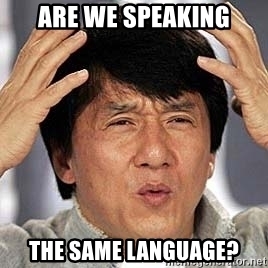 “But what IS a page, really? And what IS a publication?”
– Everyone in the WG(at some point)
Lessons Learned – 1. Vocabulary
The lesson: not speaking the same languagecan make you lose a lot of time

Recommendations
Define a shared vocabulary
Allow the introduction of words that make things easier
Lessons Learned – 2. Limitations
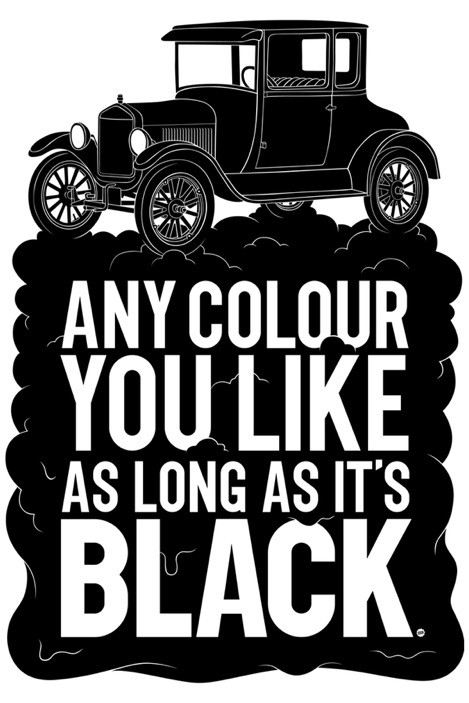 “The enemy of art is the absence of limitations”
– Orson Welles
Lessons Learned – 2. Limitations
The lesson: without limitations, things can easilyget out of hand

Recommendations
Start with why – and continue with why too!
Also, be ready to say no
Lessons Learned – 3. UX
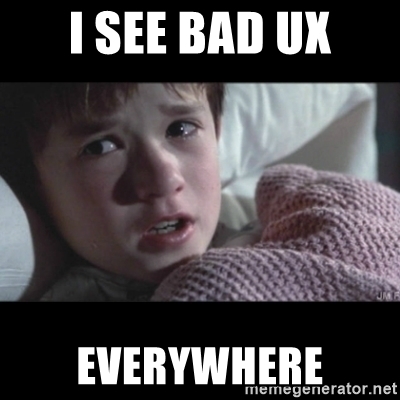 “They may forget what you said or did – but they will never forget how you made them feel”
Lessons Learned – 3. UX
The lesson: UX is key at every level

Recommendation: implement features one by oneby order of increasing UX complexity,not technical complexity!
Lessons Learned – 4. Experimenting
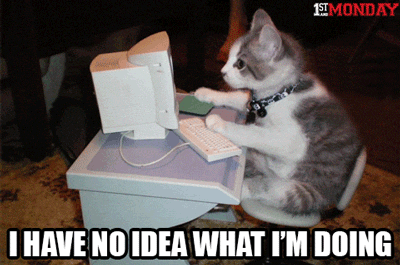 To be honest, we don’t always know what we are doing… And that’s ok!

Recommendation: make experimenting easy
The BDCoMa’s Updated Workflow
Work on afirst example
Impact on The BDCOMA WG’s WORK
Example of a major evolution: how to deal with animated transitions?
Allow sequences?
Allow video?
Final decision: createa dedicated effect (layer entry animations)
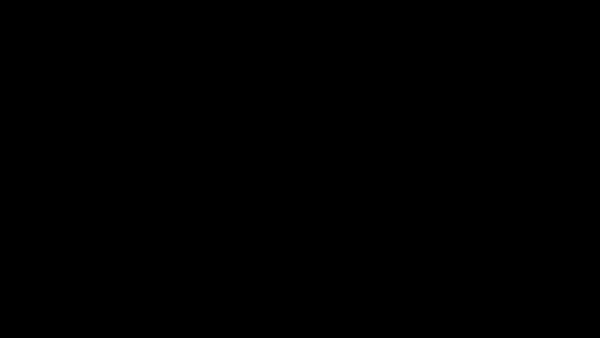 The DiVINa Format At THIS STAGE
Next Steps
Publication: finish content and improve with effects
DiViNa format: specify and document
Reading engine: publish a first version
Authoring tool: clean code, set up UI and connect
Thank You
Now pleasefeel free to askany questions